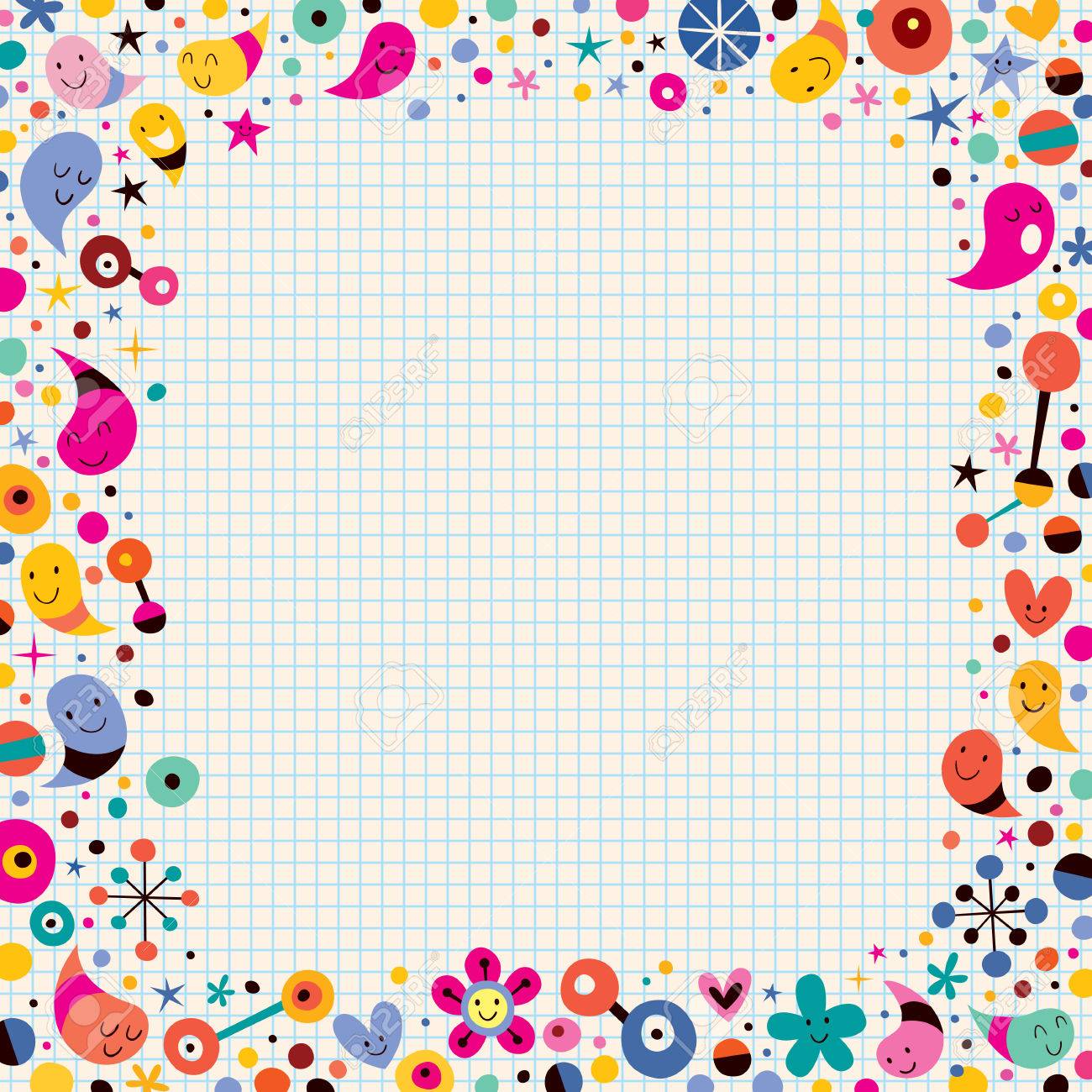 Today’s Word
DOG